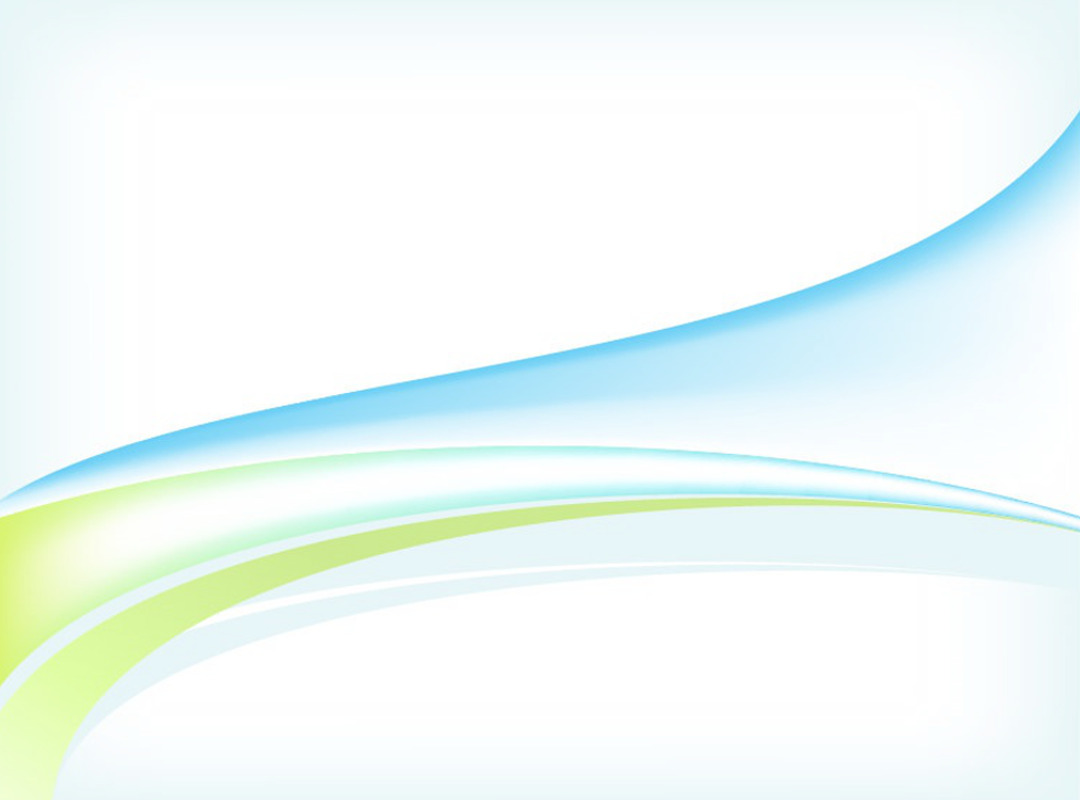 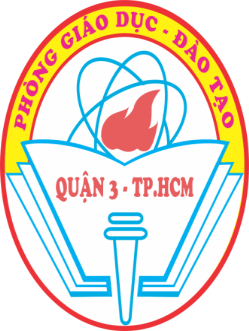 ỦY BAN NHÂN DÂN QUẬN 3PHÒNG GIÁO DỤC VÀ ĐÀO TẠO
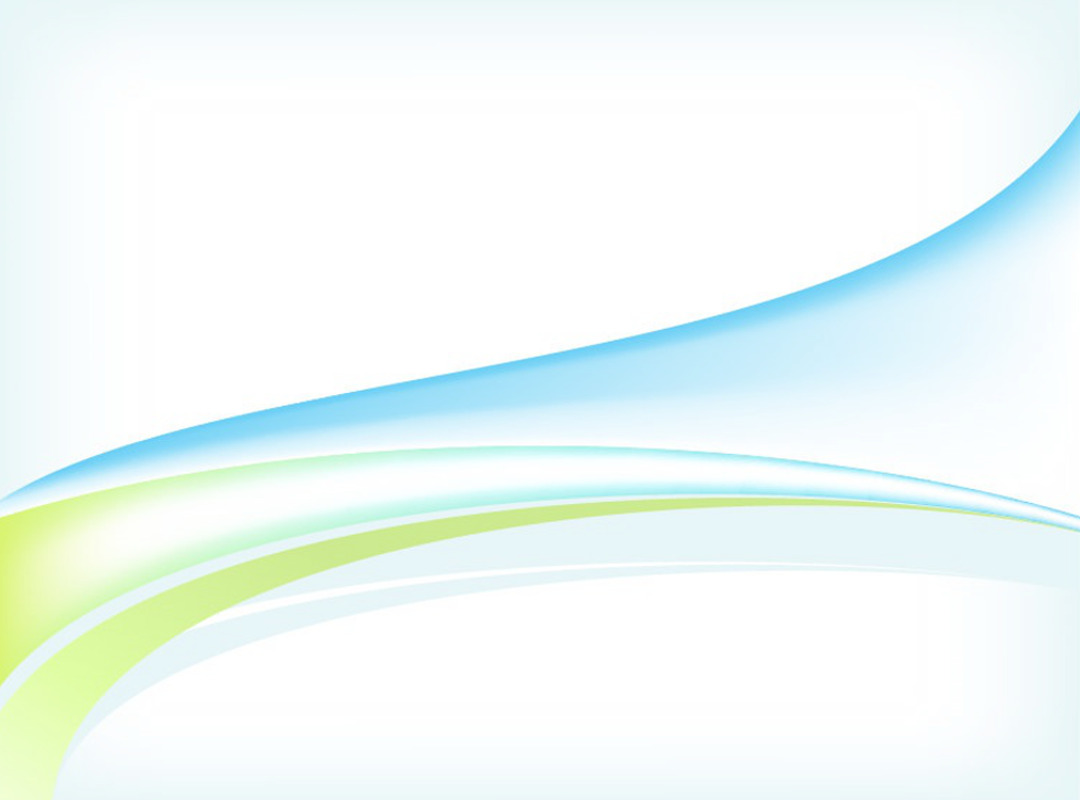 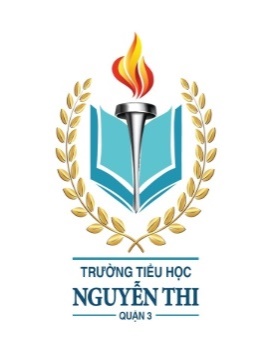 ỦY BAN NHÂN DÂN QUẬN 3TRƯỜNG TIỂU HỌC NGUYỄN THI
MÔN ĐẠO ĐỨC
Giáo viên thực hiện: GIÁO VIÊN KHỐI NĂM
Quận 3, ngày 27 tháng 9 năm 2021
CHÀO MỪNG CÁC CON 
ĐẾN VỚI LỚP HỌC
Trực tuyến
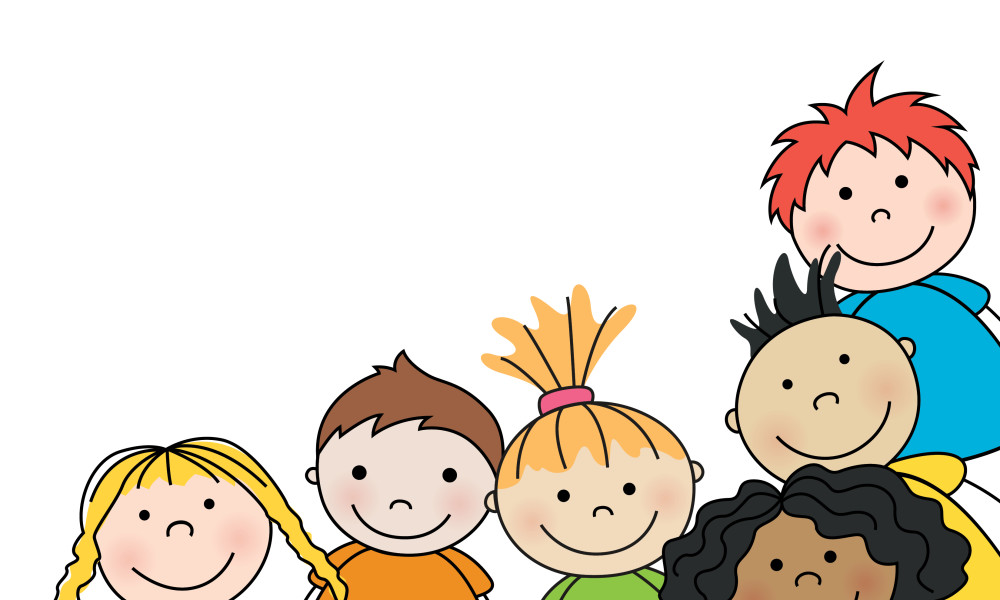 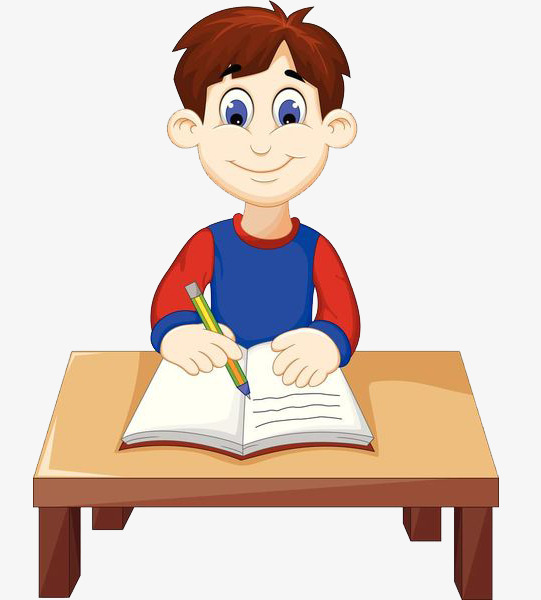 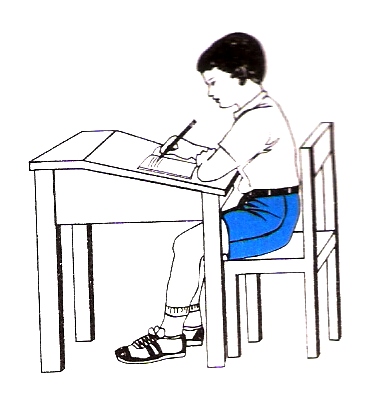 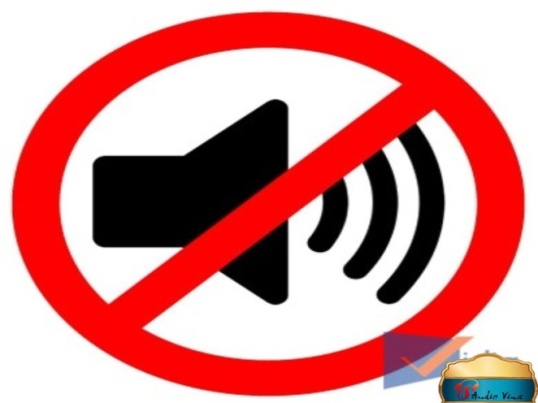 Tập trung nghe giảng
Tắt mic khi người khác nói
Ngồi học đúng tư thế
MÔN: ĐẠO ĐỨC
BÀI DẠY:EM LÀ HỌC SINH LỚP 5
TIẾT 2
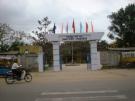 1/ Lập kế họach phấn đấu của bản thân trong năm học này .
2/HS trưng bày tranh, vẽ tranh theo chủ đề “Nhà trường” ,  kể những mẫu chuyện về tấm gương học sinh tốt.
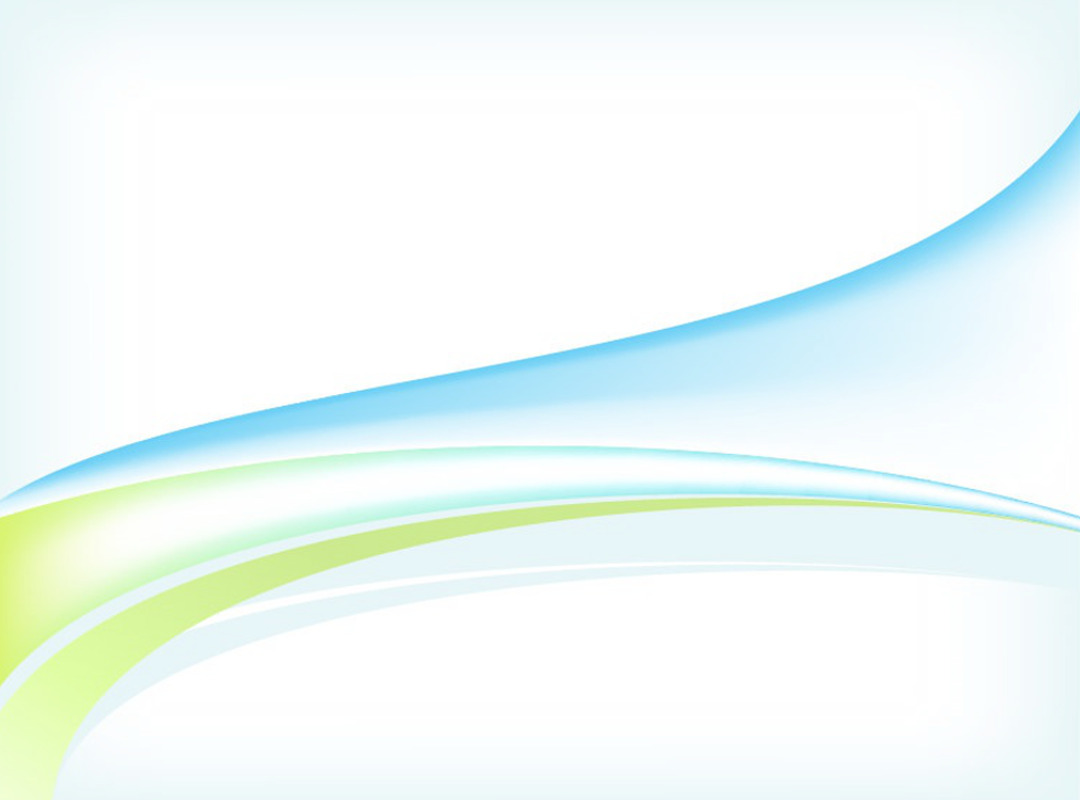 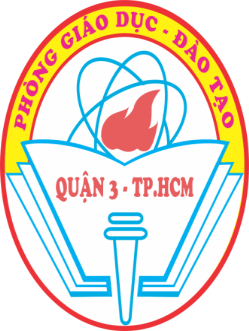 Em hãy chọn biểu tượng thể hiện mức độ yêu thích bài học của em
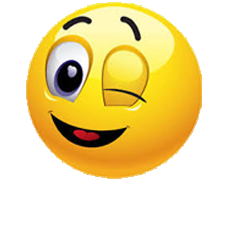 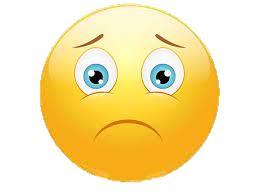 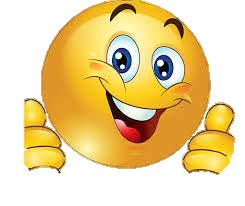 Rất hài lòng
Hài lòng
Chưa hài lòng
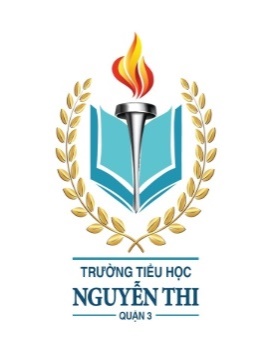 ỦY BAN NHÂN DÂN QUẬN 3TRƯỜNG TIỂU HỌC NGUYỄN THI
XIN CHÂN THÀNH CÁM ƠN
Giáo viên thực hiện: GIÁO VIÊN KHỐI NĂM
Trang website của trường Nguyễn Thi https://thnguyenthiq3.hcm.edu.vn